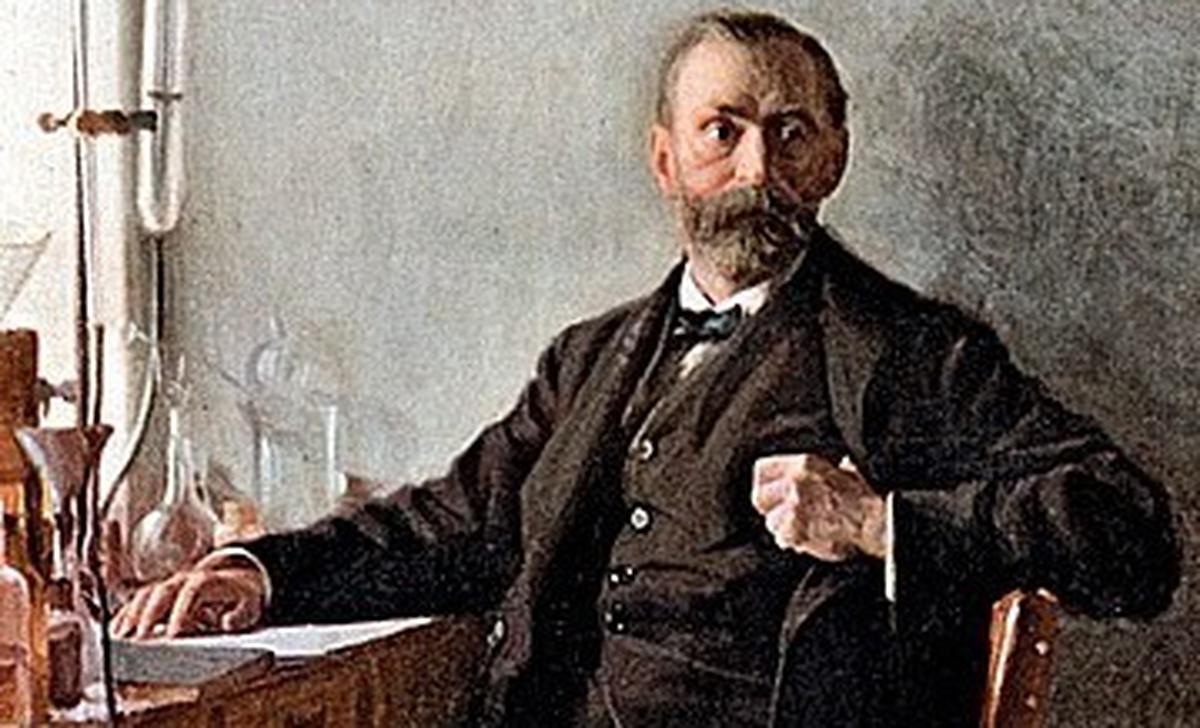 Alfred Nobel
Par Jade Sylvain
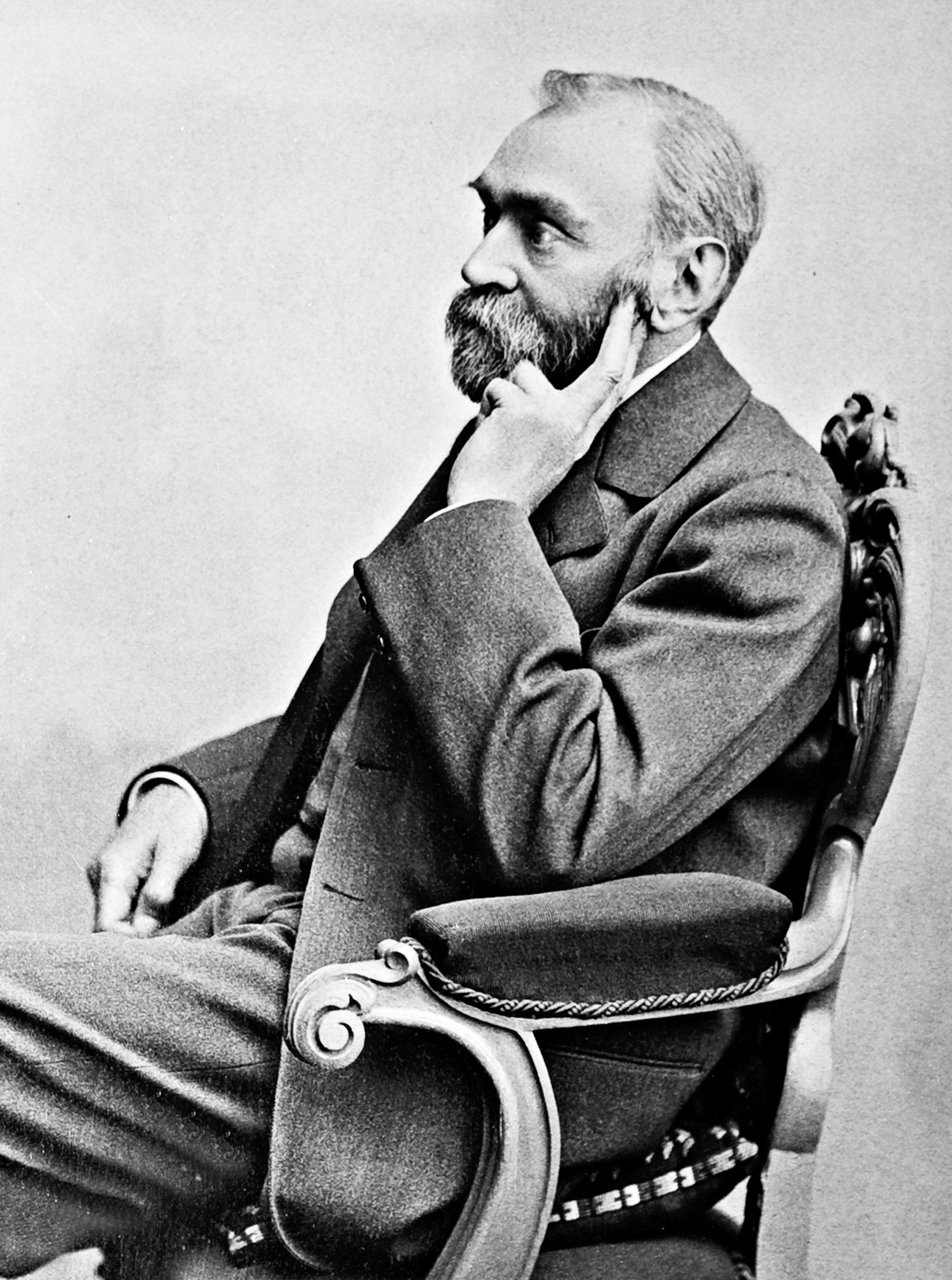 Période de temps
21 octobre 1833 - 10 décembre 1896
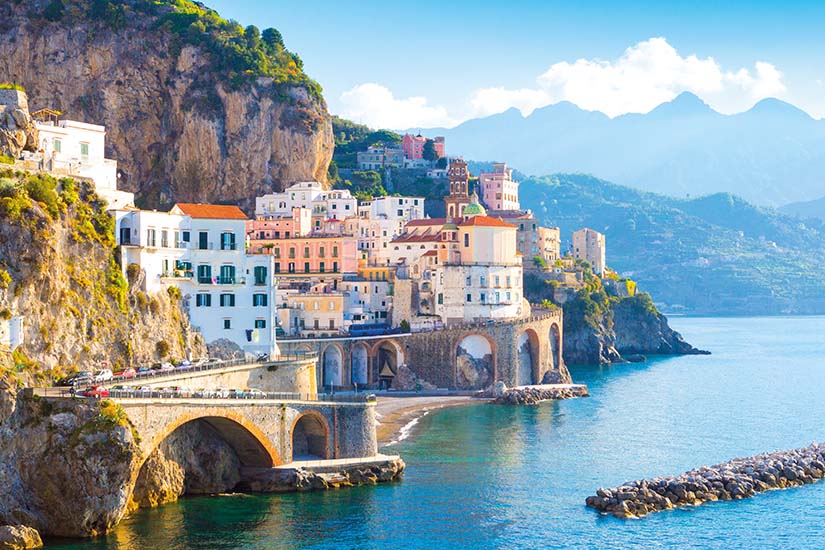 Nationalitée
Italien
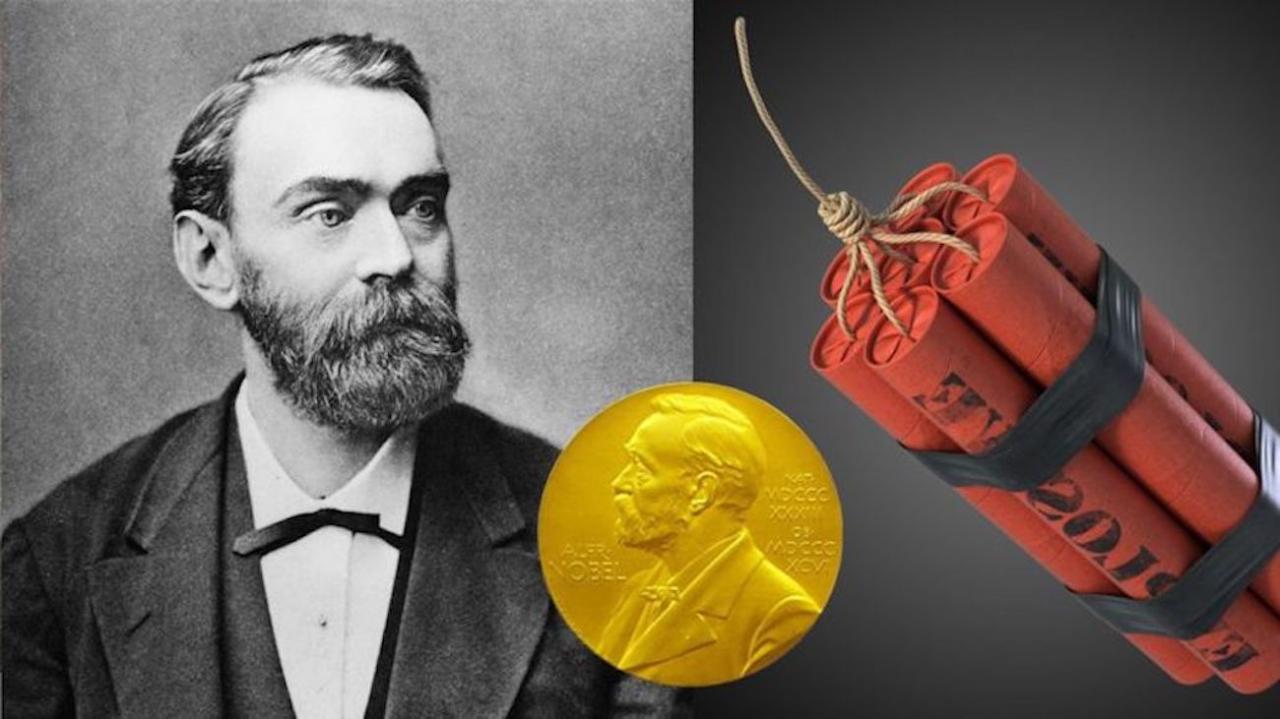 Découverte
Dynamyte